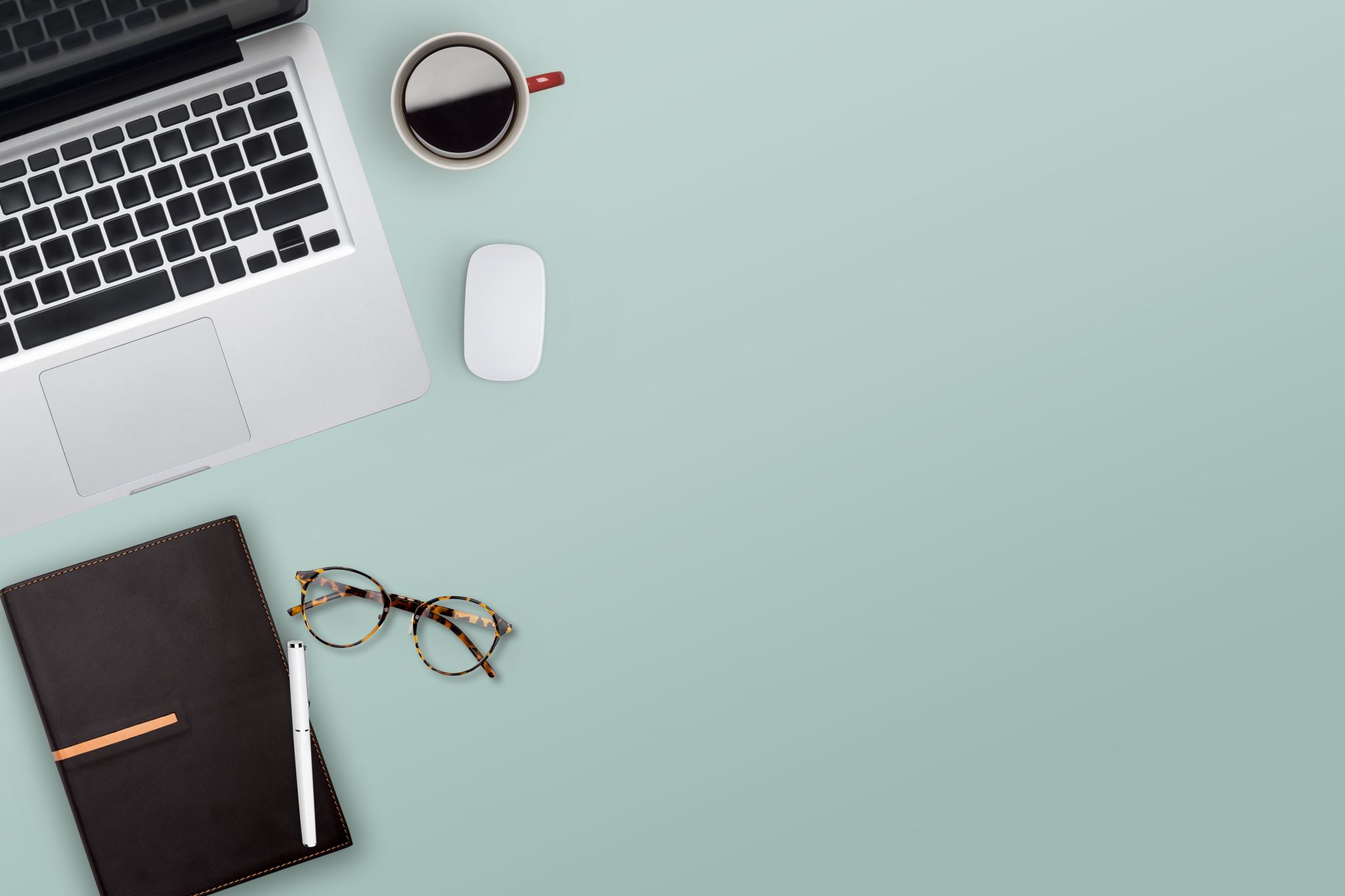 Esther P.
Educación Infantil
Comenzaremos buscando información e imágenes con ayuda de las familias para comenzar la lluvia de ideas. Verás que es un tema emocionante.
Realizaremos todas las actividades guiadas, se presentarán los materiales específicos para cada actividad.
Serán activas y motivadoras
Al finalizar las actividades podremos elaborar nuestro reto, con todos los contenidos trabajados.
¡Lo conseguimos!
Instrucciones para realizar tu espacio de actividades